AFÁZIE
Eva Poskočilová, Dagmar Coufalová, Michaela Zvěřinová, Veronika Špiritová
ORGANIZACE
KLUB AFASIE
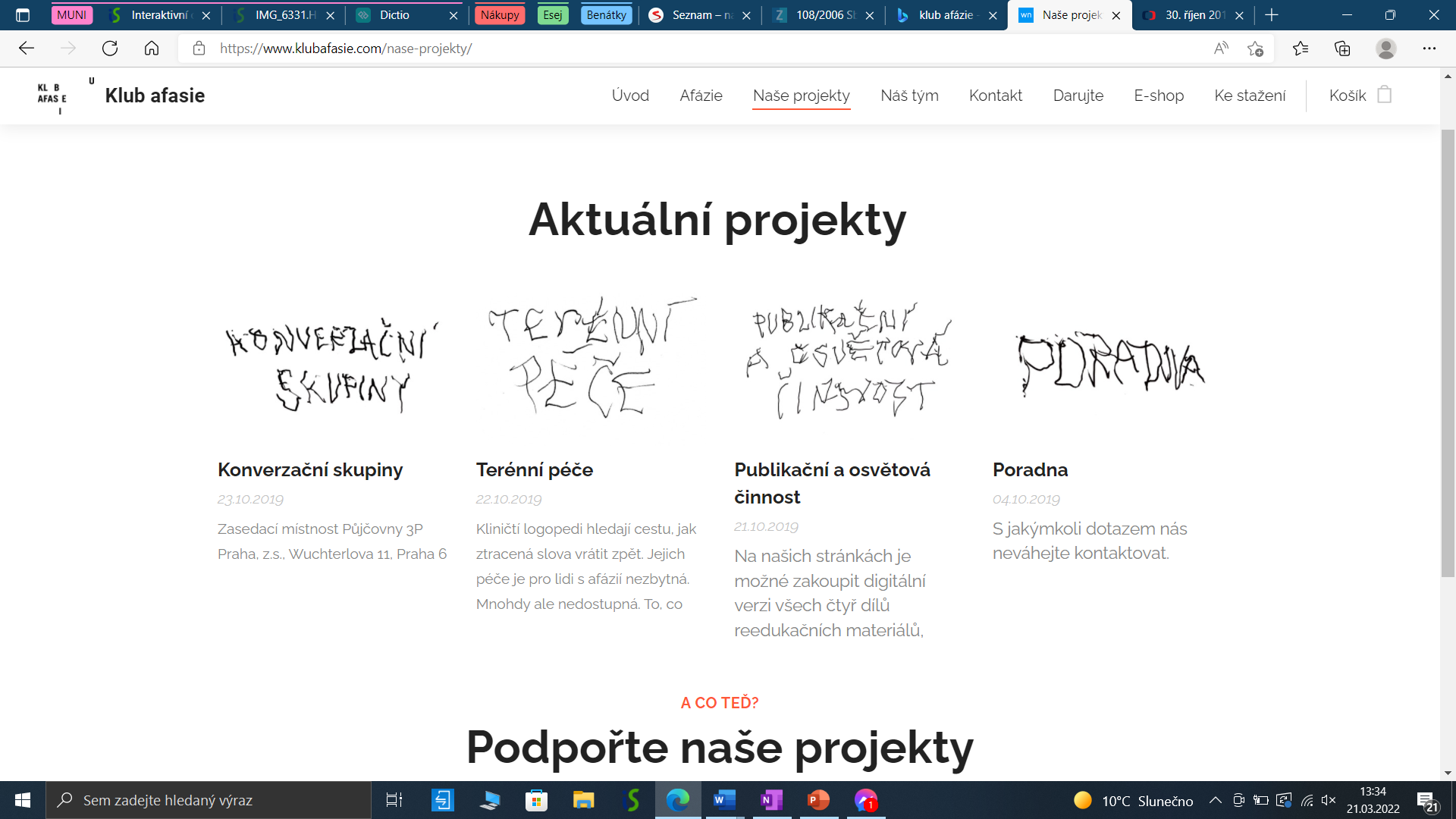 Klub afasie

Klub afasie, z.s. je nezisková organizace, která už od roku 2000 podporuje lidi s afázií, lidi, pro které přestala být řeč samozřejmostí. Organizujeme konverzační skupiny a terénní péči o ležící afatiky. Provozujeme poradnu, publikujeme, přednášíme, děláme všechno pro to, aby se lidem s afázií žilo snáz.
 Sdružení založila v roce 2000 afatička paní Viktorie Bartoníčková. Patří jí náš obdiv i dík.
Mezigenerační centrum Julie
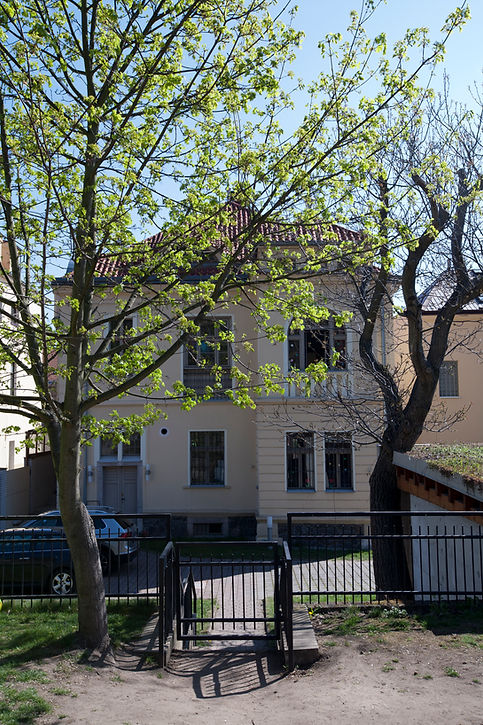 O Julii | julie (vjednomdome.cz)

Mezigenerační centrum Julie sídlící v Praze 5 na Zbraslavi je místem, kde se scházejí generace, které nikam nespěchají a mají si co předat. Nachází se zde centrum denních služeb pro seniory a dospělé osoby s narušenou komunikační schopností a logopedická mateřská školka. Děti, dospělí i senioři se zde učí vzájemné úctě, toleranci a laskavosti a dostávají se tak do kontaktu, který je oboustranně obohacující.

ODBORNÁ PÉČE
Projekt Julie je zaměřen především na péči o osoby s narušenou komunikační schopností u všech věkových skupin. Zajišťujeme každodenní odbornou skupinovou i individuální logopedickou péči a pomoc, seniorům nabízíme také aktivizační programy či rehabilitační cvičení.

Reportáž: Mezigenerační centrum - Blízká setkání - Dobré ráno | Česká televize (ceskatelevize.cz)
AFASLOVNÍK
AfaSlovník – moderní pomůcka pro pacienty s afázií (afaslovnik.cz)

AfaSlovník učí pacienty po mrtvici znovu mluvit.Webová aplikace umožňuje pacientům samostatně procvičovat zábavnou formou a sledovat své pokroky. K terapii ji mohou využívat také rodiny pacientů a kliničtí logopedi.
VIDEA
Život lidí s afázií 
30. říjen 2019 - Klíč | Česká televize (ceskatelevize.cz)

Rozhovor s paní Helenou
Afázie - rozhovor s paní Helenou – YouTube

Afázie 
Afázie – YouTube

Zajímavá pomůcka 
Endiho príbeh - mozgová príhoda / afázia - špeciálne pomôcky - YouTube
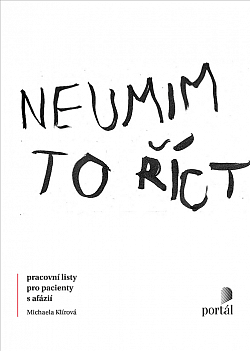 KNIHY a PRACOVNÍ LISTY
Cesta z mlčení
Viktorie Bartoníčková & Alžběta Dvořáková
Příběh o vůli překonat ztrátu řeči po cévní mozkové příhodě.

Neumím to říct
Neumim to říct - Michaela Klírová | Databáze knih (databazeknih.cz)
Pracovní listy pro pacienty s afáziíí
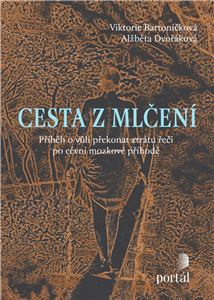 Skupinová terapie afázie v rámci rozvoje pragmatické roviny jazyk
Skupinová terapie afázie v rámci rozvoje prag-matické roviny jazyka (muni.cz)
Bariéry v sociální interakci člověka s afázií
Microsoft Word - BakaláYská práce Lucie Lukáaková (muni.cz)
Analýza mluveného projevu u pacientů s afázií
Analyza_mluveneho_projevu_u_pacientu_s_afazii.pdf (muni.cz)
Diplomové a Bakalářské práce
OSOBNOSTI S AFÁZIÍ
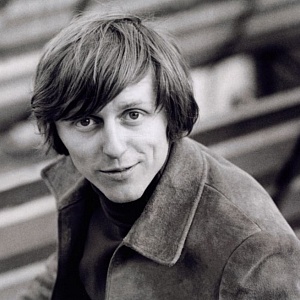 Václav Neckář 
13. komnata Václava Neckáře - 13. komnata | Česká televize (ceskatelevize.cz)

Viktorie Bartoníčková
NEGLECT SYNDROM
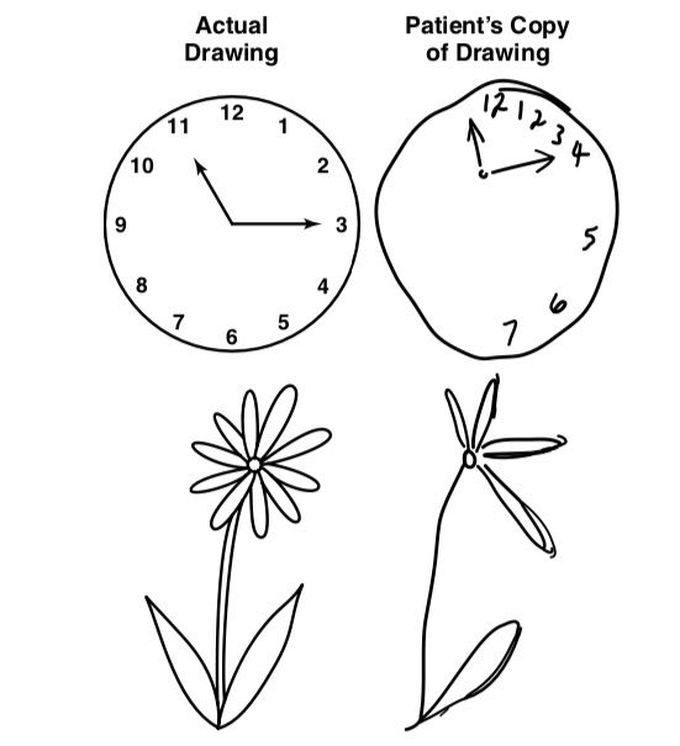 Reel-Example: Hemineglect – YouTube
Recognizing Spatial Neglect – YouTube

Syndrom je charakterizován poruchou orientace v prostoru s opomíjením levé poloviny prostoru